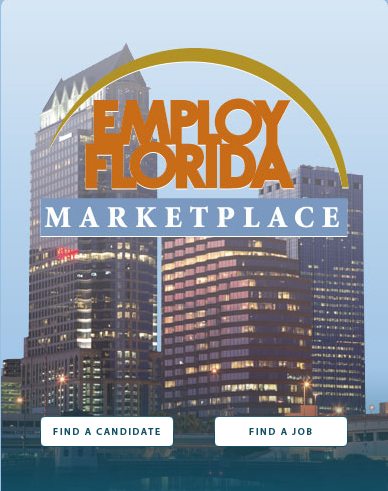 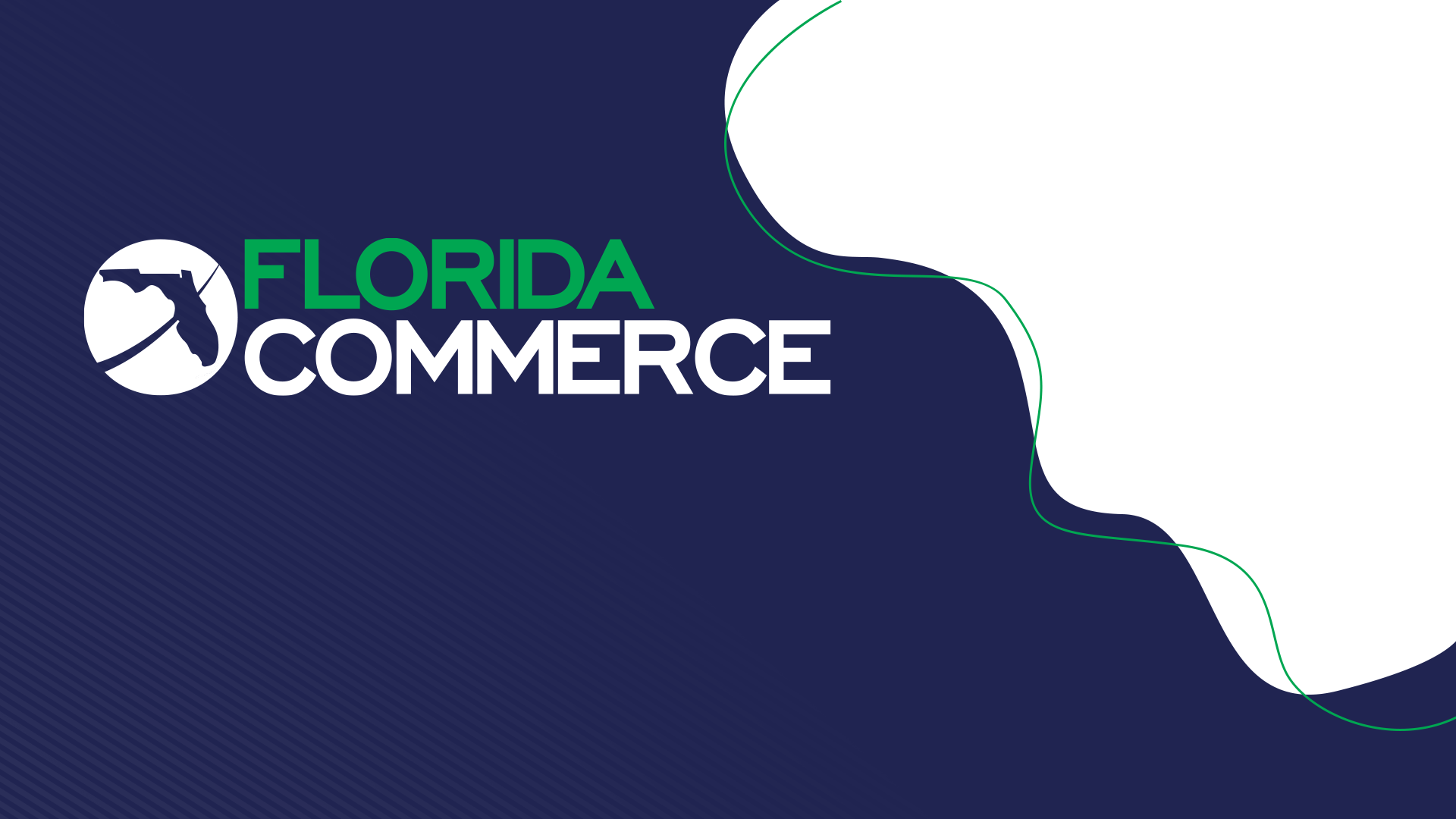 Employer Verification
In the Employ Florida Marketplace
[Speaker Notes: The scams that are being perpetrated on Employ Florida marketplace users are reprehensible and extreme caution should be used to make sure that staff are not aiding these criminal actions by not verifying the employer’s registration information.]
Employer Registrations
Employer registrations should be verified on a daily basis.
If employer registrations are not enabled by staff, the Employ Florida Marketplace (EFM) currently auto-enables in 48 hours.
Monitoring question:  Did the region approve their employer registrations prior to auto-enable?
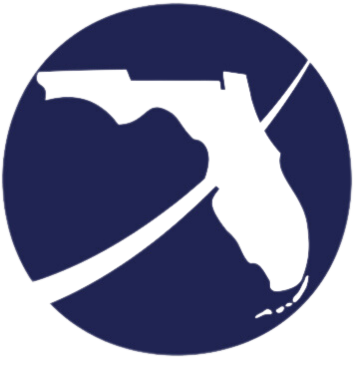 [Speaker Notes: All employer registrations should be verified by staff as required (click link to view memorandum).   If not verified, EFM auto-enables the registration in 48 hours and any job order associated with that registration automatically goes on-line at that time.  WFI is currently considering the possibility that employers would no longer autoenable and staff would have to verify each new employer.  The state did add a monitoring question this past program year to see if the region was reviewing the registrations.  Go to next slide.]
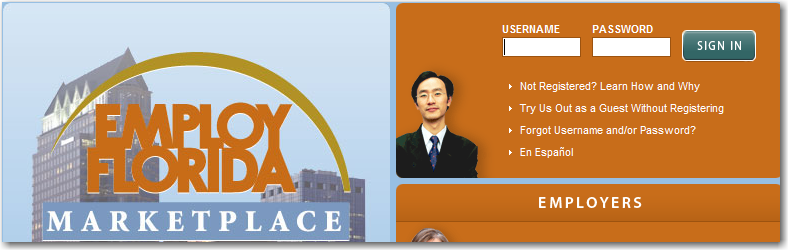 Staff will log into EFM with their USERNAME and PASSWORD
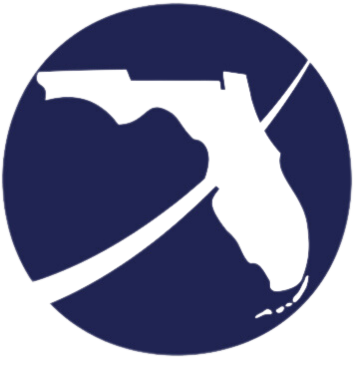 Find the New Registrations
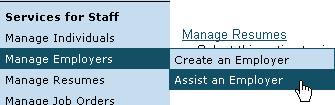 Select “Manage Employers” from the navigation bar and click on 
“Assist an Employer.”
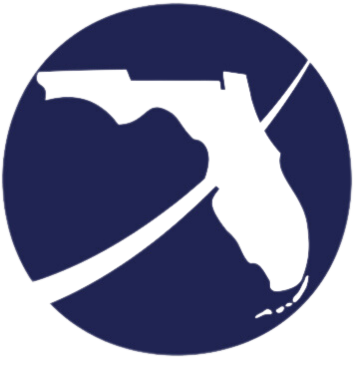 [Speaker Notes: Select “Manage Employers”  on the left hand navigation bar and click on “Assist an Employer,” Go to next slide.]
And
In the “Employer Registered Within” field, enter five (5) days

Select the appropriate region,
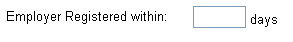 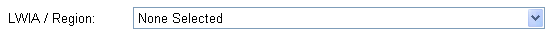 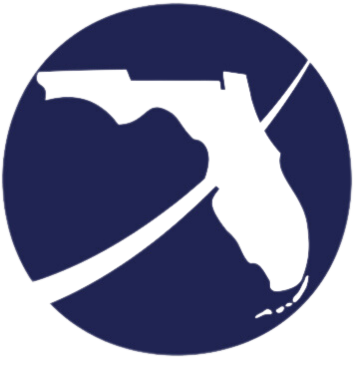 [Speaker Notes: Enter 5 days in the “Employer Registered Within” field (to make sure you have allowed for weekend) , then select the appropriate region.  Go to next slide.]
Then click on the drop-down box for “Registration Source” and select “Direct-Self Service Entry”
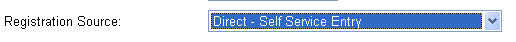 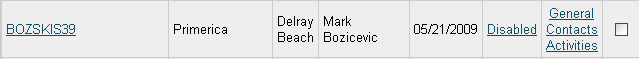 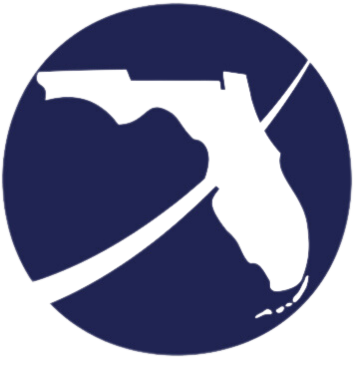 [Speaker Notes: Click on the drop down box for “Registration Source” and select “Direct-Self Service Entry.”   You’ll get a listing of employers that are either Disabled, Enabled, Revoked or Locked-out.  Employers who have not been verified will be in the “Disabled” category. Go to next slide.]
Verification Steps
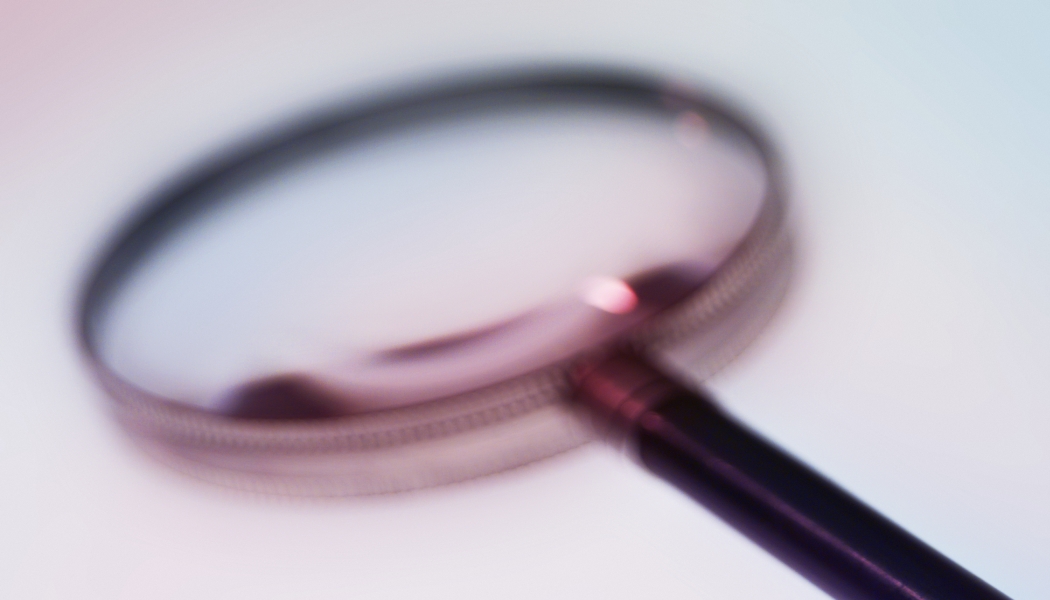 First Question
Has this employer been revoked?

How to find out!
Run a search in EFM by employer name to see if the employer has been revoked in your region or any other region.
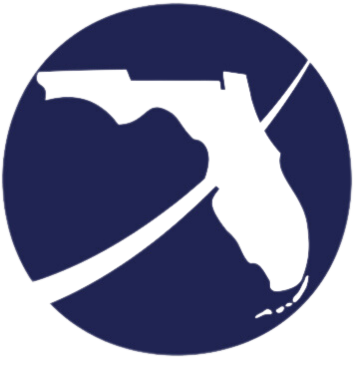 [Speaker Notes: A fairly simple check on the employer’s legitimacy is to see if they have ever been revoked and why would be to run an employer search in EFM and just on the employer name.  Do not include Inc. or Company.  Go to the next slide.]
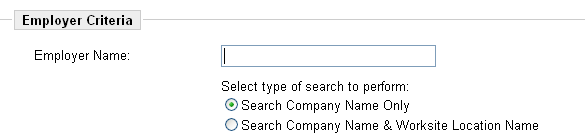 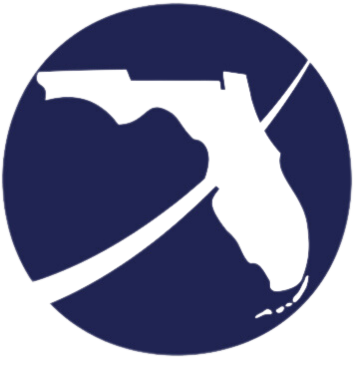 [Speaker Notes: From the employer search page, fill in the name of the employer that you are researching.  You can use the “Begins with” button to get a full listing, in case the name is changed slightly.  You can also use the contains button to look for an employer if you want all employers that have a certain word in their name.  Here the company Primerica has been entered.  Go to the next slide.]
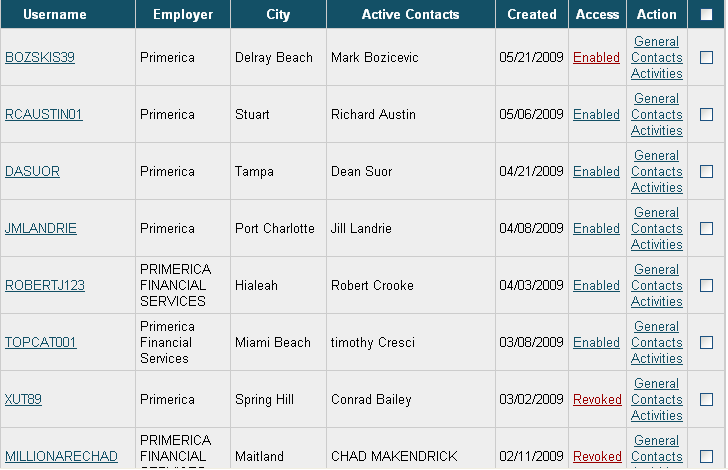 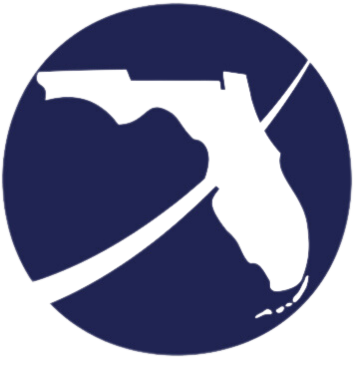 [Speaker Notes: You will get all the companies with the name of Primerica.  In this example, I called up about 60 employers and several have been revoked.  To see why an employer has been revoked, click on the Access code which is currently “Revoked.”  Go to the next slide.]
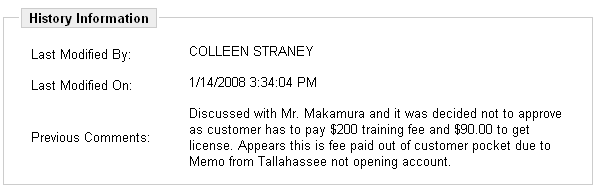 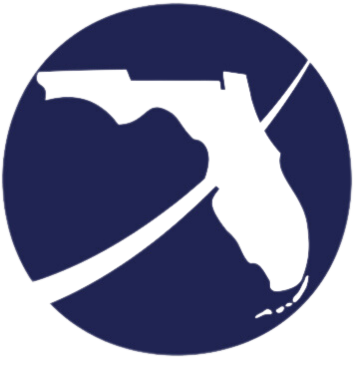 [Speaker Notes: A few of the revocations were because the jobs are commission only.  You need to be careful here since jobs which are commission only are allowed if they comply with the Fair Labor Standards Act.  Staff revoked the registration in this case because they charged the applicant a fee for training and EFM Terms say no unpaid training and it made sense that EFM certainly does not sanction the applicant paying for training.  Go to next slide.]
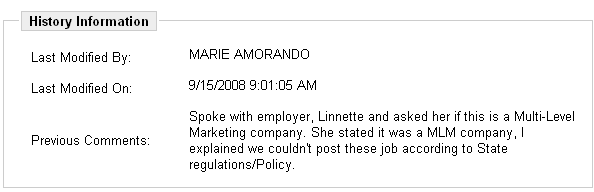 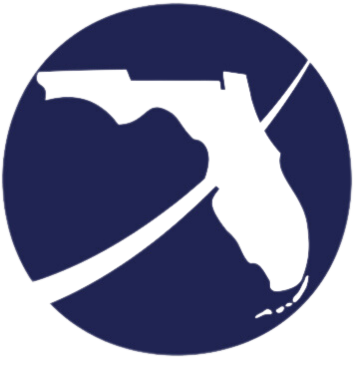 [Speaker Notes: But this is the real reason the employer should be revoked.  All these jobs are input by people (who are working in sales not HR) who are trying to recruit new people so they will get a piece of what the new people sell.  They are not the employer, they do not issue the 1099, this is not a employer/employee relationship. Go to next slide.]
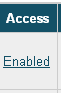 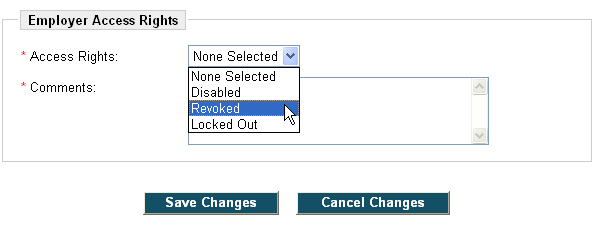 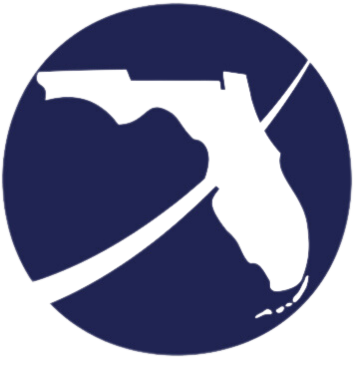 [Speaker Notes: On the employer search results screen, click on the “Enabled” Access link. Under Employer Access Rights, click on Revoked under Access Rights and add the information regarding the reasons for the revocation in the Comments field.  We will now review the MLM policy.  Go to next slide.]
Employer NOT Listed in EFM
If the employer provides a corporate website, check it out or Google the name.
Problem:  Some of the scams have a legitimate looking website.
One Solution:  Google the company name and “fraud”
Become aware of current scams Internet Fraud Complaint Center
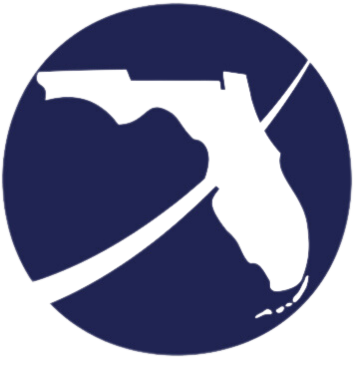 [Speaker Notes: If the employer provides you with a website, be sure to check out the site.  Otherwise, you can Google the company name to see if there is a website.  Be cautious, however, some of the scams have a legitimate looking site to build confidence in the company. Web-based businesses may have a TRUSTe certification to verify its legitimacy. Other organizations also specialize in certifying, rating and reviewing Web-based businesses. Staff should click on the certification seal to find if it is a link to the certifying entity. No certification, the next step is to enter the company name and the word “fraud” into a search engine to see if there is any reference to a scam.  There are several websites listed on the “Protect Yourself” link on the EFM homepage that will keep you informed of current scams and fraudulent activities. On the Internet Fraud Complaint Center is a listing of scams with a complete description of how it is conducted.  You would click on Internet Crime Schemes on the right hand navigation bar.  It is a good idea to check this site regularly.  Go to next slide.]
Question: Did the employer enter a job order?
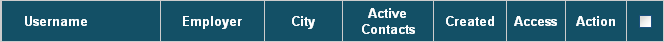 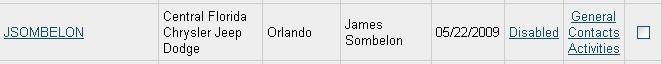 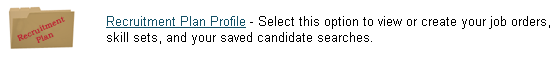 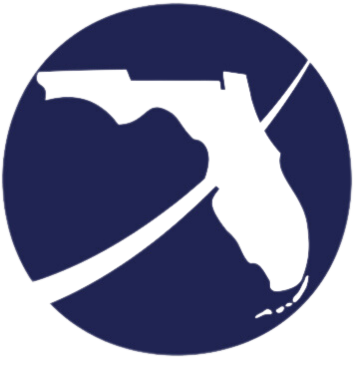 [Speaker Notes: Most illegitimate employer registrations do not result in a job order since fictitious job orders are easier to detect.  To see if there is a job order, click on the employers Username, then select Recruitment Plan Profile.  Go to next slide.]
Job Order Results
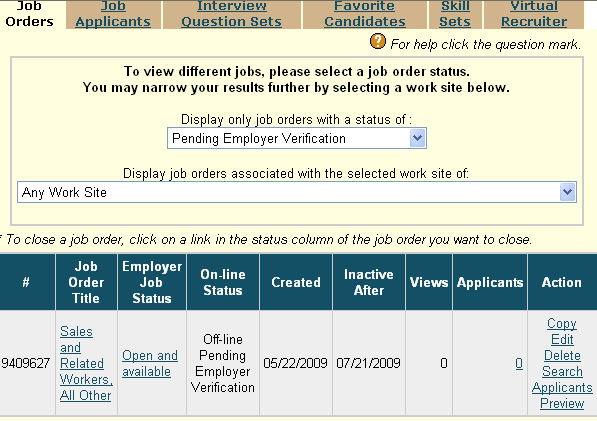 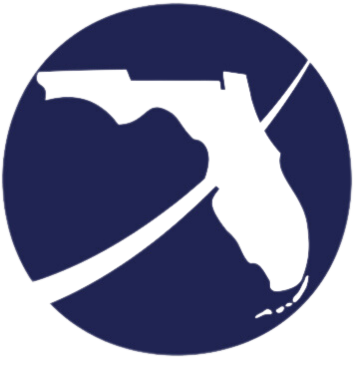 [Speaker Notes: In the section “Display only job orders with a status of:  select Pending Employer Verification from the drop-down box and any job order waiting for employer verification will appear.  You would then check the job order for legitimacy and other WP requirements by clicking on the Job Order Title.  Go to next slide.]
Employer NOT Listed in EFM
Check Sunbiz.org
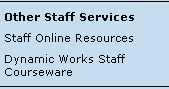 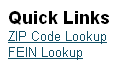 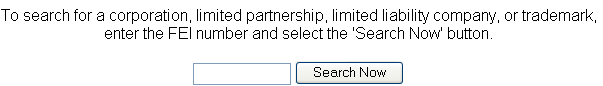 FEIN:  Federal Employer Identification Number
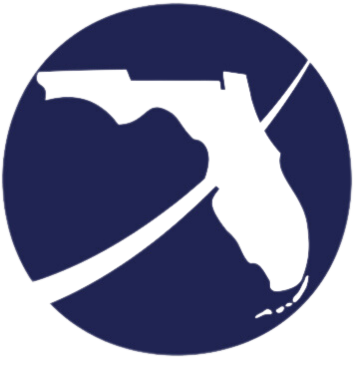 [Speaker Notes: What if the employer is not listed in EFM?  You should check Sunbiz for a license to do business in Florida. From the left hand navigation bar in EFM, under Other Staff Services, select “Staff Online Resources.”  Then under Quick Links, you would select Federal Employer Identification Number (FEIN) Lookup.  This brings you to Sunbiz.com and if you have the FEIN number, you would then enter the number to find the employer. Go to next slide.]
SUNBIZ.ORG
What if the employer uses their Social Security Number (SSN) or no results show on the FEIN?
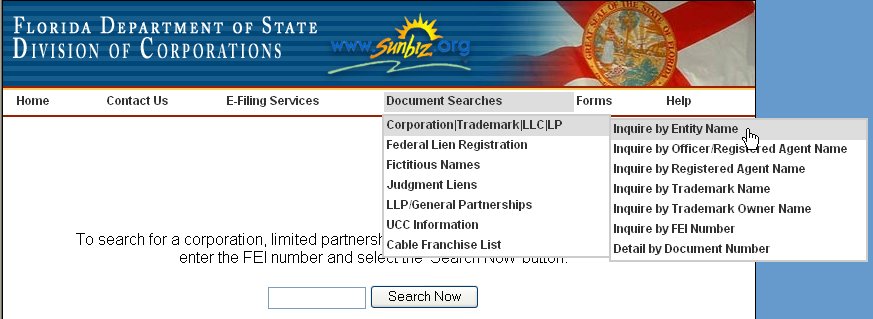 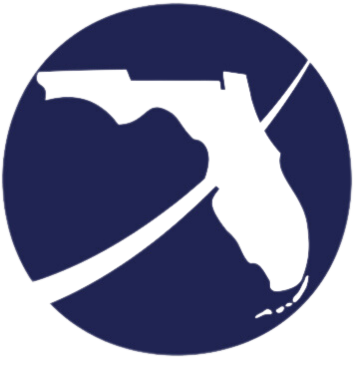 [Speaker Notes: If you don’t have an FEIN or you do not get results for the FEIN on the registration, try to search Sunbiz by company name. Under Document Searches, select Corporations/Trademark/LLC/LP and Inquire by Entity Name, then you can put in a partial name to search. Go to next slide.]
Still no proof of legitimacy?
Check in the business section of the phone book. If the phone number does not match, staff can do a reverse look-up on the phone number listed on the registration. 
A free reverse lookup is available at http://www.anywho.com/rl.html.
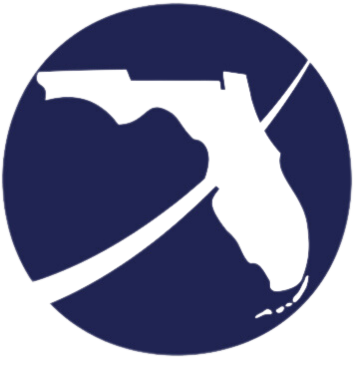 [Speaker Notes: Another way of checking that the employer is the real McCoy is to match the phone number, if it matches the corporate number, you can call and ask for the contact person as we just discussed.  If it doesn’t, do a reverse look-up, and then call the legitimate company and ask for the person listed on the reverse look-up. Go to next slide.]
Problem
Some crafty scammers will use the name of a legitimate business, their address, and telephone number.
What to do?
	Call the company and ask for the contact person, if no such person-revoke the employer registration and add this information to the “Comment” field.
Also, be aware, that some use names that resemble a legitimate company (spoofing).
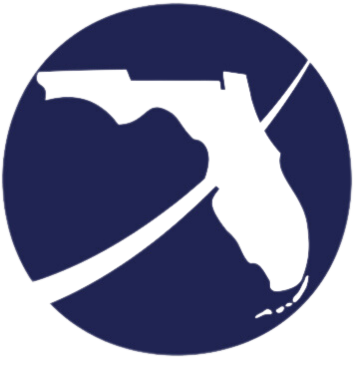 [Speaker Notes: Recently we had one of these get through.  The person did not put in a job order but did get the contact information for hundreds of our job seekers.  Each of those persons had to be contacted and warned of the scam. Go to next slide.]
If the contact person is available -
Ask questions regarding the company: 
how long in business, 
how many employees, 
ask again for the information on questions that are on the registration like FEIN, nature of the business, what benefits are offered, etc. 
If there are no discrepancies in the answers, and staff believes the employer is legitimate, there is no need to proceed further.
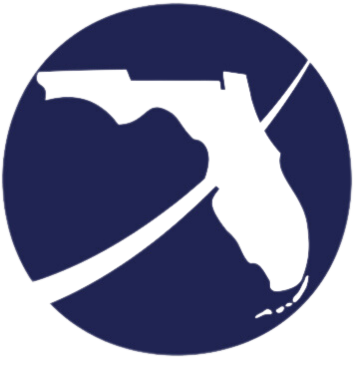 [Speaker Notes: When the phone is answered even if the person who answers says the name of the company, re-ask the questions on the registration to see if there are discrepancies in the answers and the registration. Go to next slide.]
Problem: No physical address
Ask for a physical address if you are able to contact the employer. 
A physical address can be verified through the county property appraiser’s office (usually on-line). 
If you are not able to contact the employer or the physical address cannot be found through the property appraisal office, revoke the registration. 
If this is a legitimate employer, they will probably call you back to find out why they were revoked. 
Staff should explain that they tried to contact the employer to verify the legitimacy of their registration and were unable to.
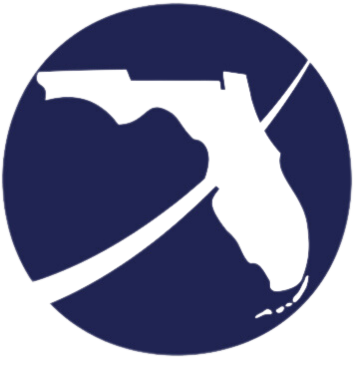 [Speaker Notes: Check further if the registration has a post office box as its corporate address and can only be reached by leaving a message on an answering machine or with a call-center operator.]
Employer Address
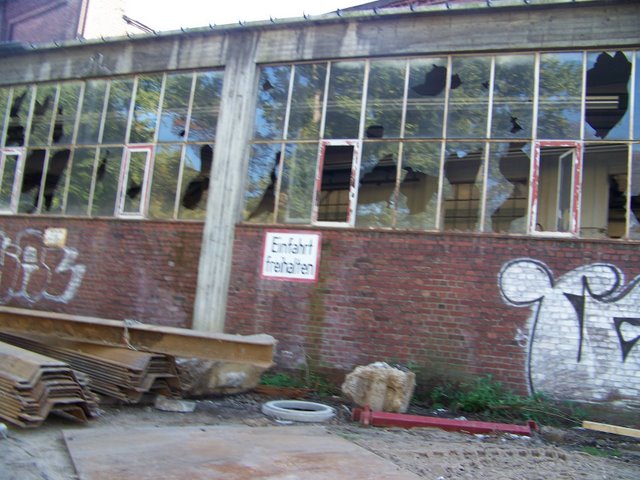 Schedule an employer visit if still unsure that this is a legitimate employer. 
If the employer does not wish to schedule an employer visit, drive by the business address to verify that this is a correct address, and that it does appear to be a legitimate business.
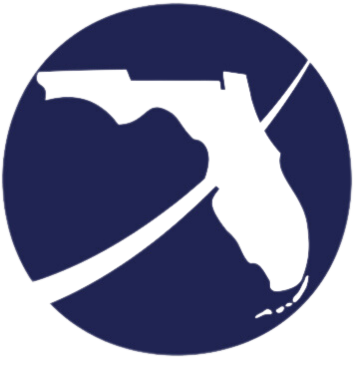 Other Avenues
Staff can find out if the company is registered with a major business directory such as Dun & Bradstreet (http://www.dnb.com/us/) or Hoovers (http://www.hoovers.com/free/) on the Internet
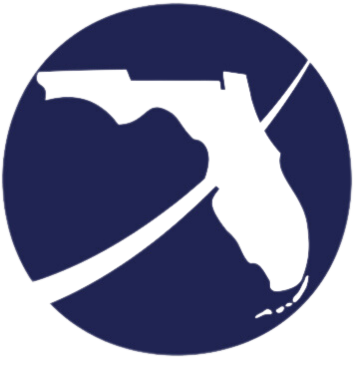 Seems legitimate but…
Check the company's complaint record with the state consumer affairs department at 
	(https://csapp.800helpfla.com/cspublicapp/businesssearch/businesssearch.aspx).
or the State Attorney General at 
	(http://myfloridalegal.com/lit_ec.nsf/Web+Search+Simple). 
Check with the local Chamber of Commerce in the city listed by the employer. Chamber information can be accessed at http://www.globalindex.com/chamber/fl.shtml. 
Check the Better Business Bureau at
http://www.bbb.org/us/Find-Business-Reviews/
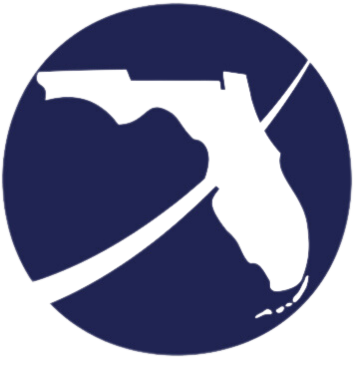 [Speaker Notes: If the employer has passed muster on all counts but there is still something that doesn’t seem quite right, you can check these sites.]
Last Resort
If staff cannot verify the legitimacy of an employer registration or believes that the business may be involved in an illegal or immoral practice, the one-stop center manager or the regional program manager should be alerted and the matter should be elevated to the department.
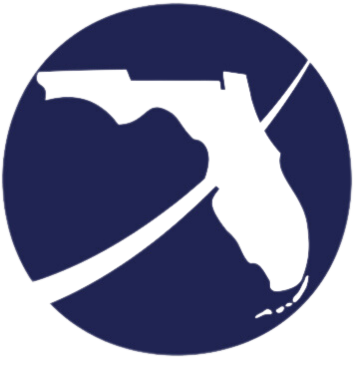 Who do you call?
Danielle McNeil
	(850)245-7498
	Danielle.McNeil@commerce.fl.gov


Tammellia Bacon
	(850)921-3868
	Tammellia.Bacon@commerce.fl.gov
	
	An equal opportunity employer/program. Auxiliary aids and services are available upon request to individuals with disabilities. All voice telephone numbers on this document may be reached by persons using TTY/TDD equipment via the Florida Relay Service at 711.
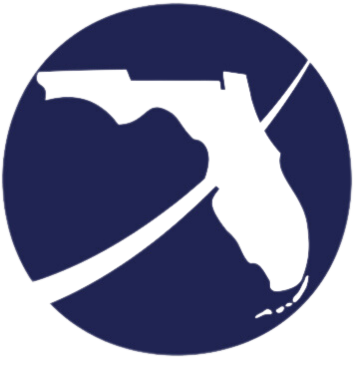 Title Here
Lorem ipsum dolor sit amet, consectetur adipiscing elit, sed do eiusmod tempor incididunt ut labore et dolore magna aliqua. Ut enim ad minim veniam, quis nostrud exercitation ullamco laboris nisi ut aliquip ex ea commodo consequat. Duis aute irure dolor in reprehenderit in voluptate velit esse cillum dolore eu fugiat nulla pariatur. Excepteur sint occaecat cupidatat non proident, sunt in culpa qui officia deserunt mollit anim id est laborum.
Lorem ipsum dolor sit amet, consectetur adipiscing elit, sed do eiusmod tempor incididunt ut labore et dolore magna aliqua. Ut enim ad minim veniam, quis nostrud exercitation ullamco laboris nisi ut aliquip ex ea commodo consequat.
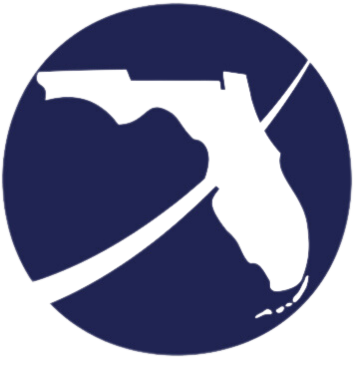 Title Here
Lorem ipsum dolor sit amet, consectetur adipiscing elit, sed do eiusmod tempor incididunt ut labore et dolore magna aliqua. Ut enim ad minim veniam, quis nostrud exercitation ullamco laboris nisi ut aliquip ex ea commodo consequat. Duis aute irure dolor in reprehenderit in voluptate velit esse cillum dolore eu fugiat nulla pariatur. Excepteur sint occaecat cupidatat non proident, sunt in culpa qui officia deserunt mollit anim id est laborum.
Lorem ipsum dolor sit amet, consectetur adipiscing elit, sed do eiusmod tempor incididunt ut labore et dolore magna aliqua. Ut enim ad minim veniam, quis nostrud exercitation ullamco laboris nisi ut aliquip ex ea commodo consequat.
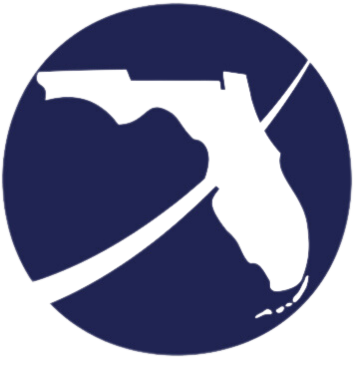 Title Here
Lorem ipsum dolor sit amet, consectetur adipiscing elit, sed do eiusmod tempor incididunt ut labore et dolore magna aliqua. Ut enim ad minim veniam, quis nostrud exercitation ullamco laboris nisi ut aliquip ex ea commodo consequat. Duis aute irure dolor in reprehenderit in voluptate velit esse cillum dolore eu fugiat nulla pariatur. Excepteur sint occaecat cupidatat non proident, sunt in culpa qui officia deserunt mollit anim id est laborum.
Lorem ipsum dolor sit amet, consectetur adipiscing elit, sed do eiusmod tempor incididunt ut labore et dolore magna aliqua. Ut enim ad minim veniam, quis nostrud exercitation ullamco laboris nisi ut aliquip ex ea commodo consequat.
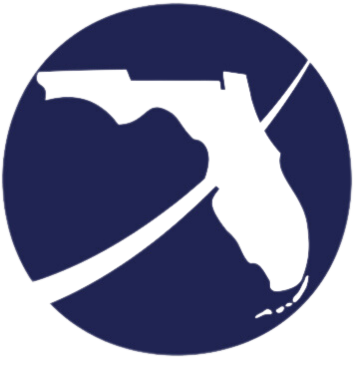 Title Here
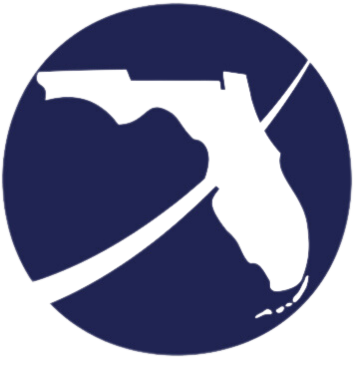 Questions & Answers
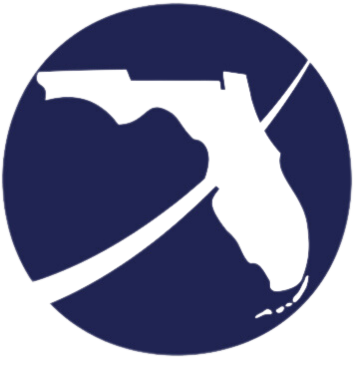 Contact Us
Thank You.
If you have questions or comments about this presentation, please contact us.
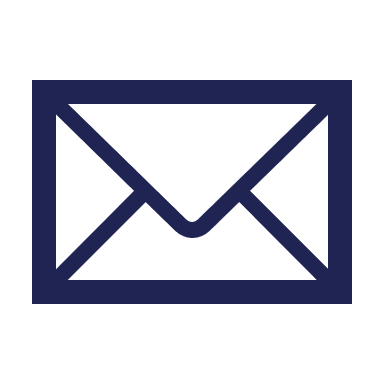 Contact Name
Email:  contact@commerce.fl.gov
Office: Name of Office
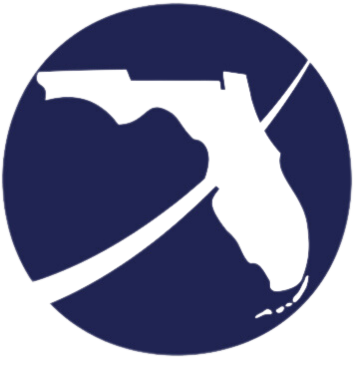